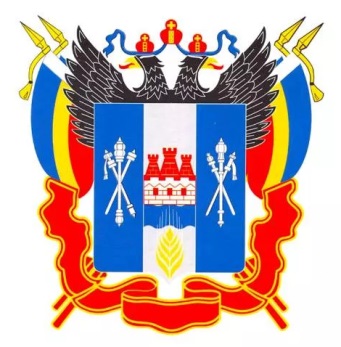 Управление социально-политических коммуникаций Правительства Ростовской области
Участие некоммерческих неправительственных организаций Ростовской области в конкурсе на предоставление грантов Президента Российской Федерации на развитие гражданского общества 
в 2017-2018 гг.
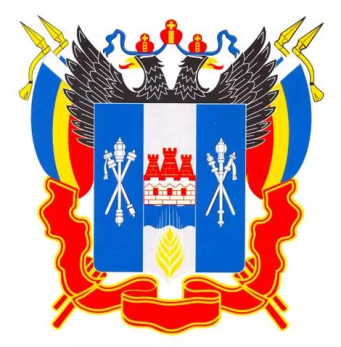 Управление социально-политических коммуникаций Правительства Ростовской области
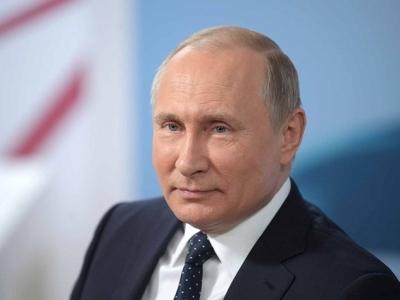 Фонд президентских грантов уже поддержал почти семь тысяч проектов НКО. Система здесь справедливая и, главное, прозрачная. Сразу видно, на каких основаниях получен грант, какие практические результаты достигнуты. Думаю, будет правильно, если НКО, которые выиграли гранты и успешно реализовали свои проекты, что называется, автоматически, получат и статус исполнителя общественно полезных услуг без избыточных формальностей, поскольку, это понятно, они уже делом доказали свою состоятельность. 
Из выступления на заседании Госсовета 27.12.2018
Сегодня к сектору НКО привлечено внимание и граждан, и власти. Хотел бы обратить внимание руководителей органов исполнительной власти и местного самоуправления на необходимость оказания максимального информационного и методического содействия НКО по участию в грантовых конкурсах

Из выступления на заседании Общественной палаты Ростовской области  28.12.2017
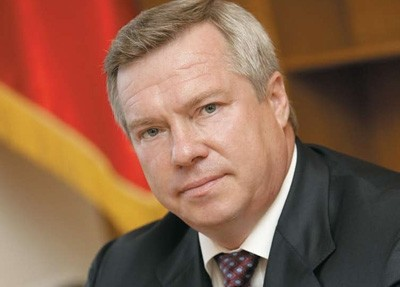 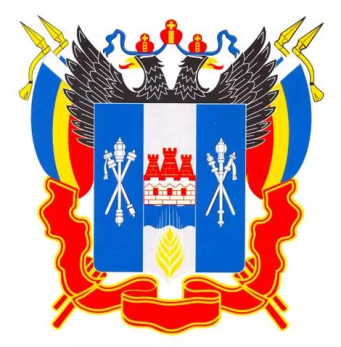 Управление социально-политических коммуникаций Правительства Ростовской области
Информация о конкурсе
С 3 апреля 2017 года в России проводится конкурс грантов Президента Российской Федерации на развитие гражданского общества посредством распределения грантов через единый фонд-оператор.
Всего в 2017-2018 гг. проведено 4 конкурса. По итогам 4 конкурсов распределено грантов на сумму более 14,5 млрд рублей. Победителями 4 конкурсов стали 6787 проектов
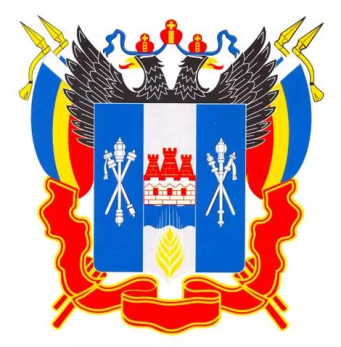 Управление социально-политических коммуникаций Правительства Ростовской области
Участники конкурса грантов в Ростовской области
2017 год
Первый конкурс – 103 заявки
Второй конкурс – 155 заявок
2018 год
Первый конкурс – 142 заявки
Второй конкурс – 161 заявка

Таким образом,  в 2018 году подано на 45 заявок больше, чем в 2017году, рост составил 17,4%
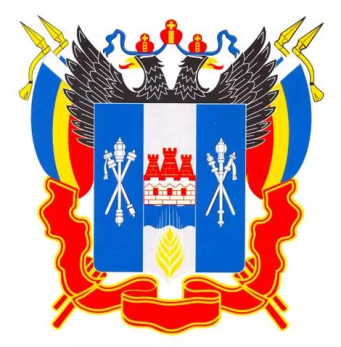 Управление социально-политических коммуникаций Правительства Ростовской области
Итоги конкурса грантов в Ростовской области в 2016-2018 гг.
* До 2017 года конкурс проводился  7 независимыми грантооператорами
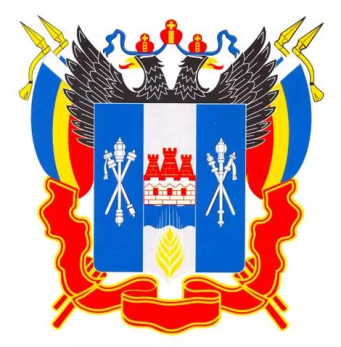 Управление социально-политических коммуникаций Правительства Ростовской области
Участие НКО казачьей направленности в конкурсе грантов
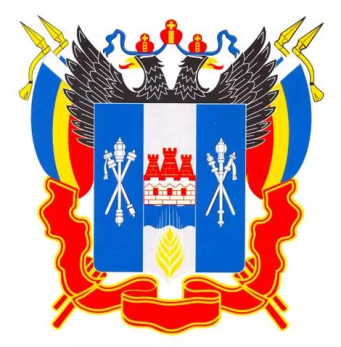 Управление социально-политических коммуникаций Правительства Ростовской области
Семинары для НКО по вопросам участия в  конкурсе грантов
В 2017-2018 гг. при Поддержке Правительства Ростовской области и Общественной палаты Ростовской области было проведено 4 семинара по вопросам участия НКО в конкурсе грантов, в том числе 3 семинара с участием представителей  Фонда-оператора
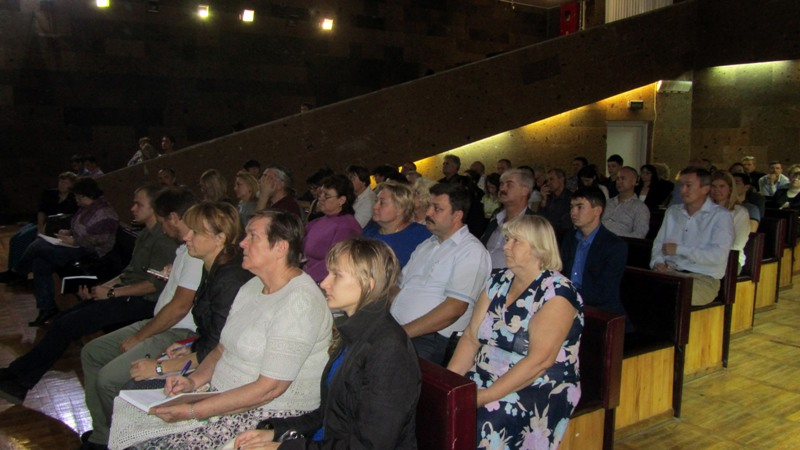 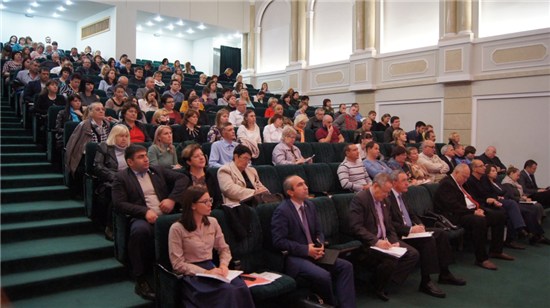 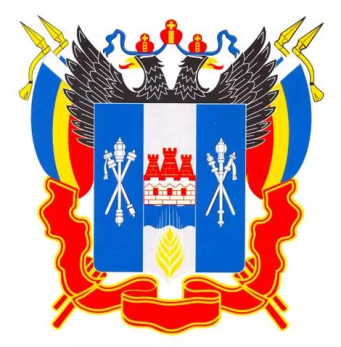 Управление социально-политических коммуникаций Правительства Ростовской области
Деятельность ресурсных центров по продвижению конкурса грантов
В 2018 году на базе Южно-Российского института управления РАНХИГС была создана Ассоциация институтов поддержки проектов гражданского общества и некоммерческого сектора "Региональный ресурсный центр»
Деятельность ресурсного центра направлена на развитие инфраструктуры информационной, консультационной поддержки СО НКО, а также поддержки в области развития их кадрового потенциала
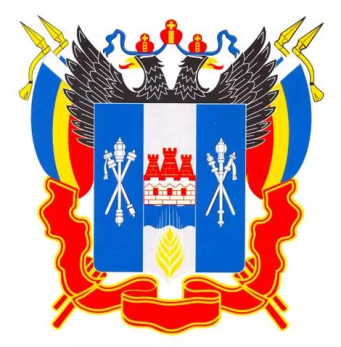 Управление социально-политических коммуникаций Правительства Ростовской области
Деятельность ресурсных центров по продвижению конкурса грантов
Каменский ресурсный центр - проект «Точка роста НКО» (победитель конкурса грантов 2017 года)
Объем финансового обеспечения проекта - 1 053 650 руб.
Проект направлен на обеспечение ресурсной поддержки СО НКО
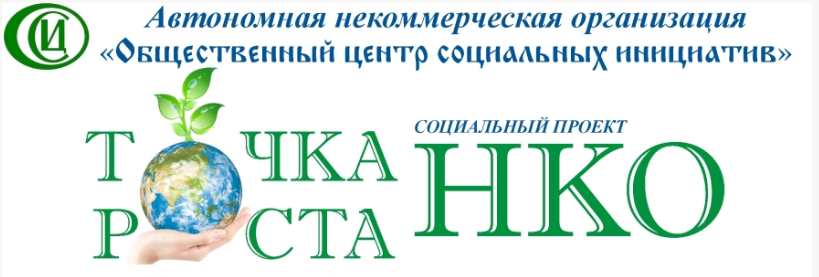 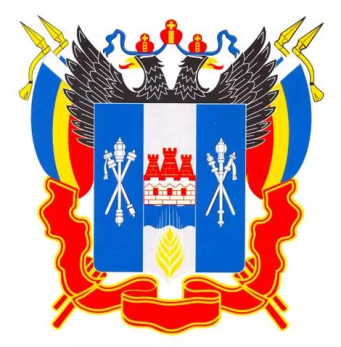 Управление социально-политических коммуникаций Правительства Ростовской области
Деятельность ресурсных центров по продвижению конкурса грантов
В рамках проектной деятельности осуществляется проведение методических семинаров и тренингов по разработке социальных проектов и написанию заявок на получение целевого финансирования
Руководитель проекта – Моисеева Светлана Филипповна 8-905-455-29-44
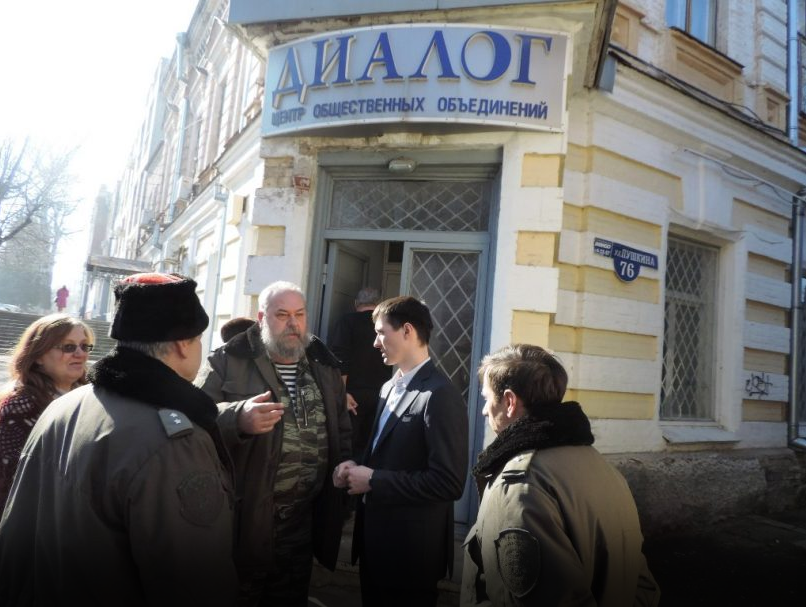 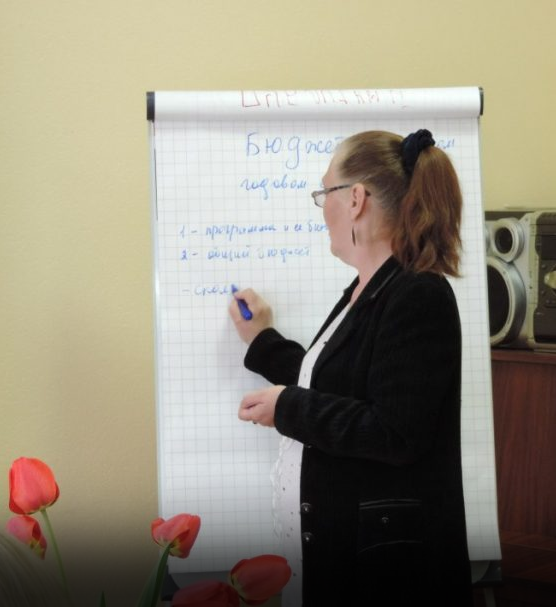 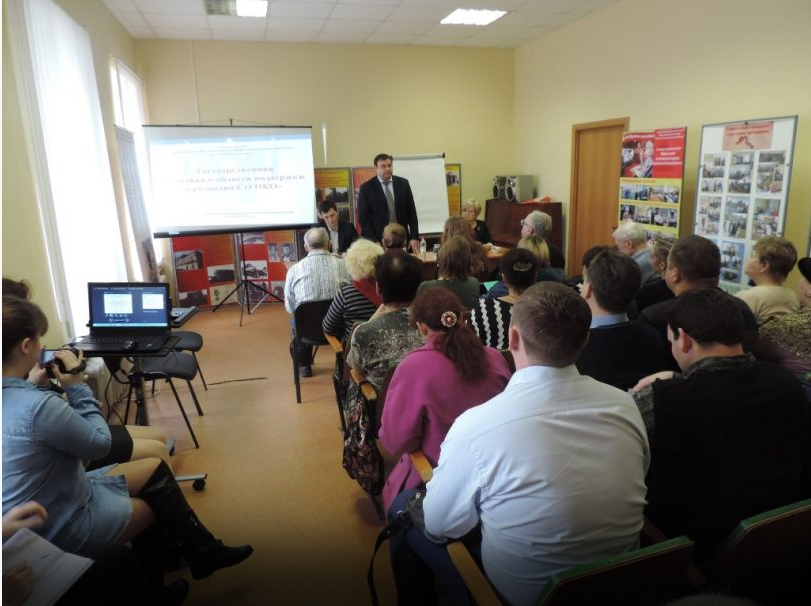 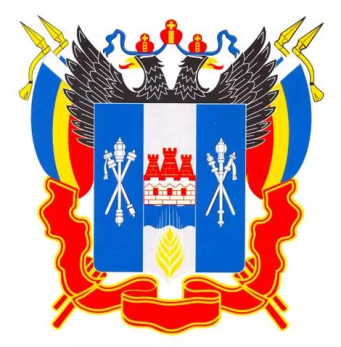 Управление социально-политических коммуникаций Правительства Ростовской области
Онлайн-курсы по вопросам грантовой поддержки
В 2018 году Фонд президентских грантов выпустил онлайн-курс для представителей некоммерческих организаций «Социальное проектирование: от идеи до президентских грантов».
Все уроки бесплатны и доступны на сайте онлайнкурсы.президентскиегранты.рф.
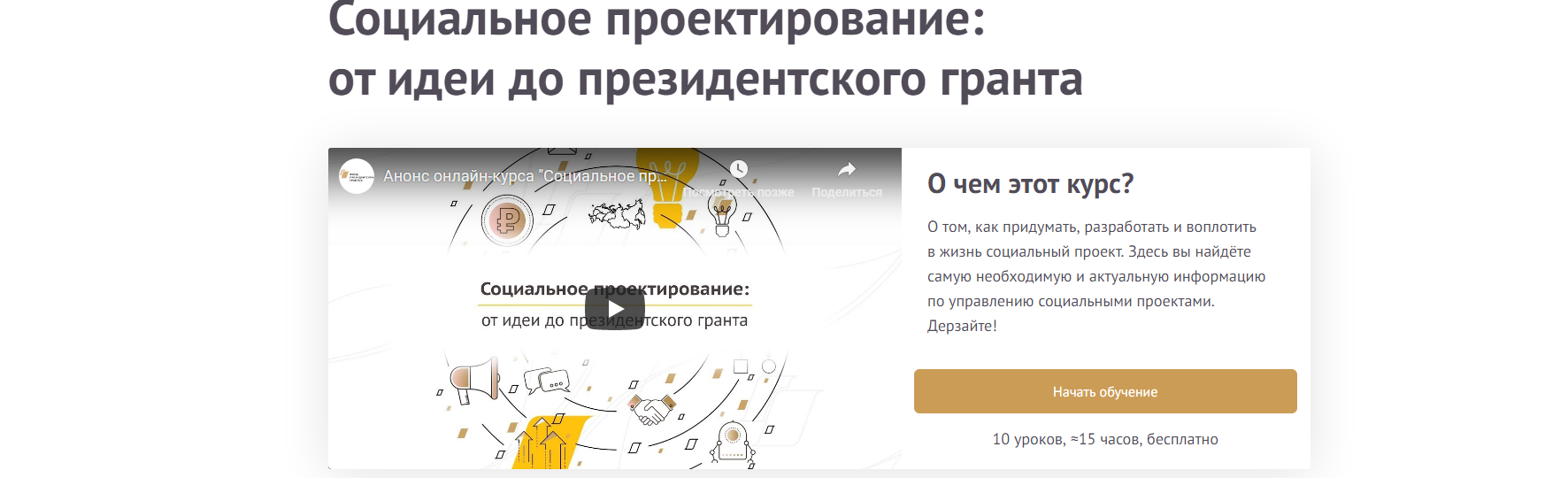 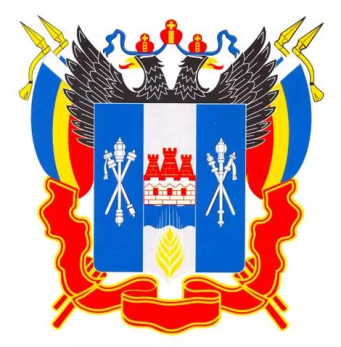 Управление социально-политических коммуникаций Правительства Ростовской области
Онлайн-семинар
В 2019 году Фонд президентских грантов провел онлайн-семинар для представителей некоммерческих организаций «Как победить в конкурсе Фонда президентских грантов?»
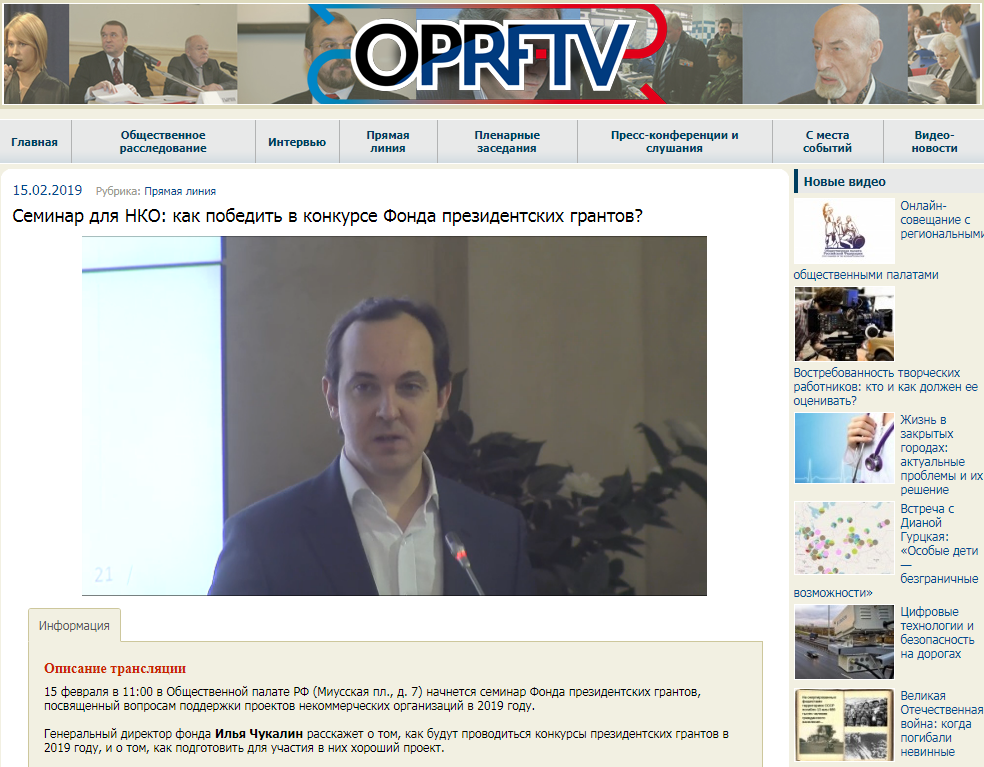 https://www.oprf.ru/ru/press/conference/3961
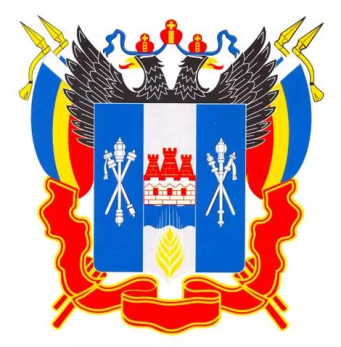 Управление социально-политических коммуникаций Правительства Ростовской области
Привлечение НКО к участию в конкурсе
Информирование НКО о начале приема заявок в конкурсе грантов посредством рассылки писем в муниципальные образования, а также самим НКО, размещения информации на специализированных сайтах в сети Интернет
Проведение методических семинаров по вопросам участия НКО в конкурсе грантов
Популяризация конкурса грантов посредством размещения информации о его итогах на специализированных сайтах
[Speaker Notes: в 2018 году проведено 4, том числе 1 в формате видеоселектора с представителями муниципальных образований]
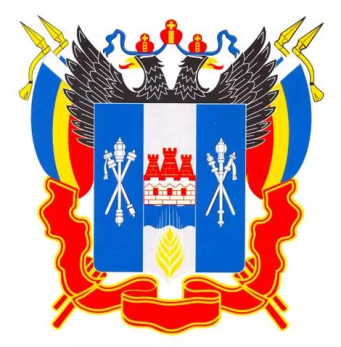 Управление социально-политических коммуникаций Правительства Ростовской области
Значение конкурса грантов на местном уровне
Конкурс грантов – инструмент решения вопросов местного значения
Реализация проектов-победителей муниципальными НКО позволяет решать часть социально-экономических проблем местного уровня
Участие в проектах конкурса грантов – эффективный социальный лифт для волонтеров и активных граждан
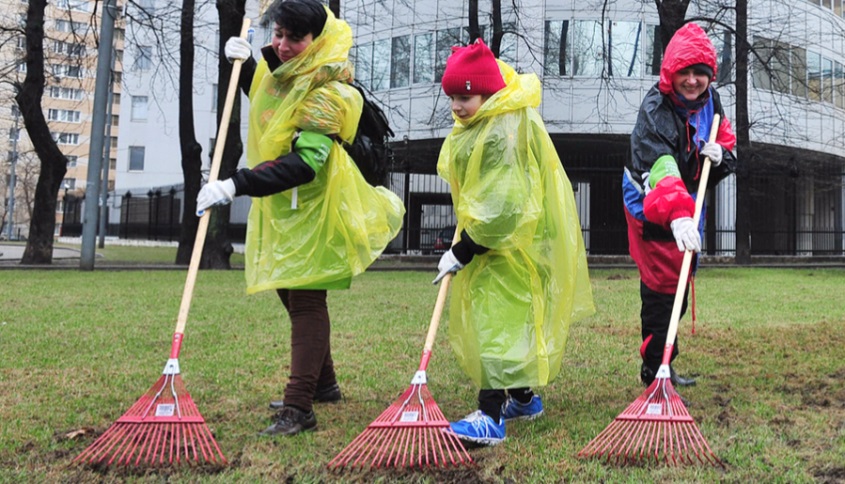 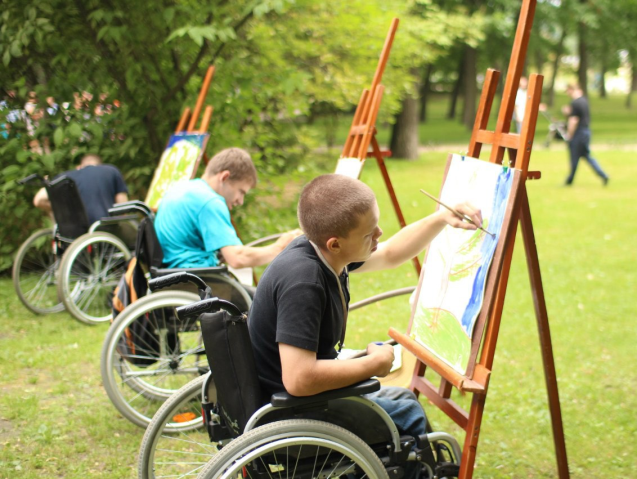 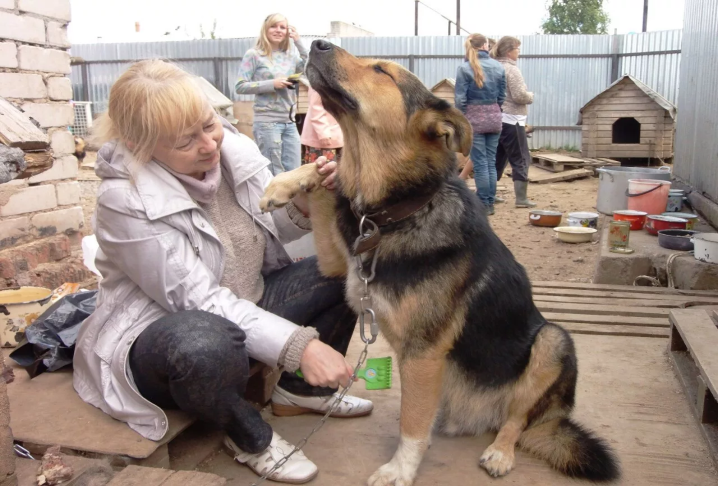 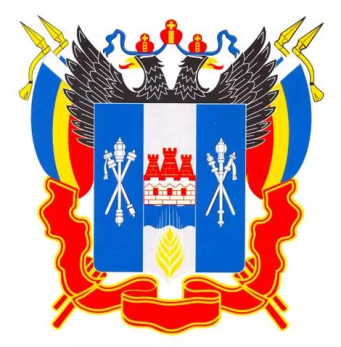 Управление социально-политических коммуникаций Правительства Ростовской области
Роль муниципалитетов в популяризации конкурса грантов
Выявление социальных проблем на муниципальном уровне
Определение НКО, которые реализуют программы, направленные на решение социальных проблем
Информация и методическая поддержка НКО
Взаимодействие с ресурсными центрами
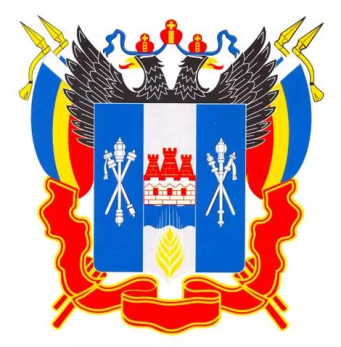 Управление социально-политических коммуникаций Правительства Ростовской области
Форма N 1-СОНКО"СВЕДЕНИЯ О ДЕЯТЕЛЬНОСТИ СОЦИАЛЬНО ОРИЕНТИРОВАННОЙНЕКОММЕРЧЕСКОЙ ОРГАНИЗАЦИИ
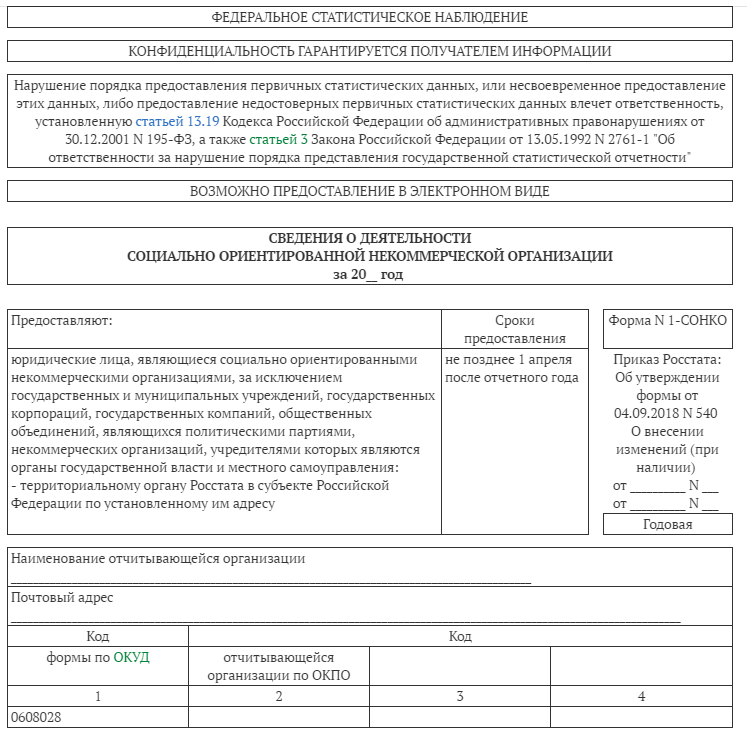 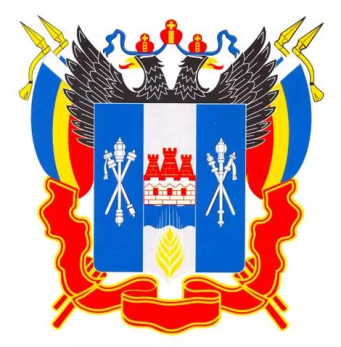 Управление социально-политических коммуникаций Правительства Ростовской области
Контактная информация